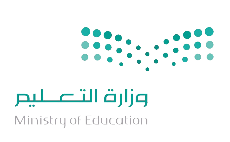 المملكة العربية السعودية
وزارة التعليم 
مكتب التربية والتعليم بمحافظة الجبيل
قسم الصفوف الأولية
رقم النموذج 4
اختبار مادة العلوم للصف الثاني /  الفترة الرابعة.
العلوم
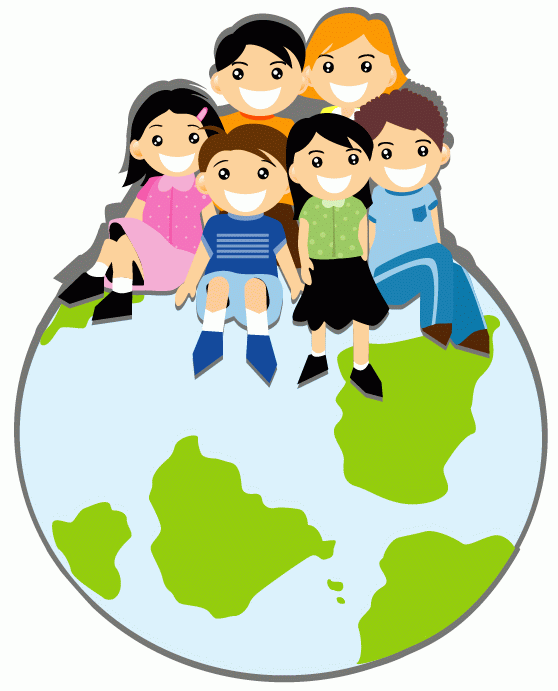 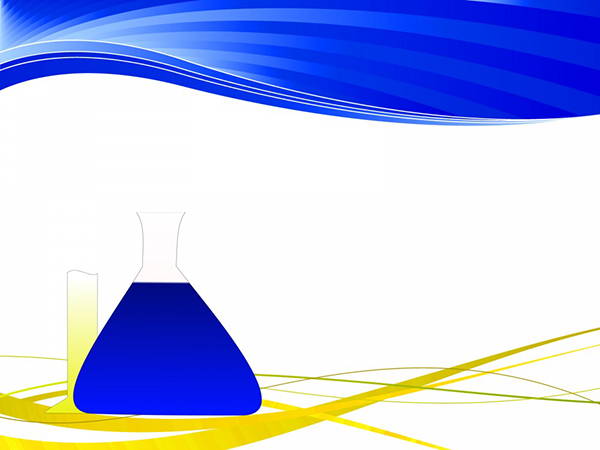 اسم الطالبة ....................................................... المدرسة................................ . الصف ........................
السؤال الأول: 
ضعي علامة (       ) أمام العبارة الصحيحة وعلامة (       ) أمام العبارة الخاطئة : 

1- الانصهار يعني تحول المادة من صلبة الى سائلة (      ) .

2- يتحول الماء الى غاز عند تسخينه ويسمى تكاثف (      ) .

3- إذا سخنا الماء الى درجة الغليان فإنه يتبخر  (       ) .
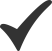 السؤال الثاني :
السؤال الثاني : 
اختاري الاجابة الصحيحة: 
 
*.................. احد اشكال الطاقة التي يمكنها ان تغير المادة .


1- المغناطيس                                          2- الماء                                 3- الحرارة
السؤال الثالث  :
السؤال الثالث: 
أكملي الفراغات بوضع الكلمة المناسبة :

شمالي      -    يتجاذبان     -    يتنافران   -   جنوبي

1- قطبي المغناطيس المتشابهان ....................

2- قطبي المغناطيس المختلفان ......................

3- لكل مغناطيس قطب ...................... وقطب ........................
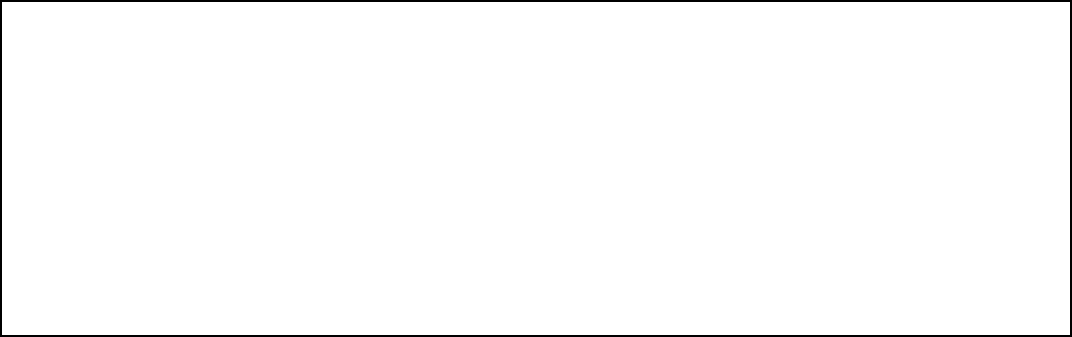 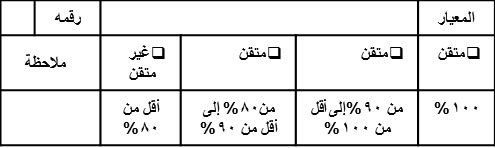 37
ذكر بعض استخدامات الكهرباء
السؤال الرابع 
صنفي الاجهزة التالية من حيث استخدامها  للكهرباء أو لا:
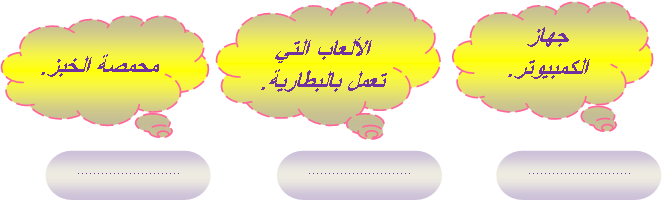 مع تمنياتي لكن بالتوفيق                                              معلمة المادة :
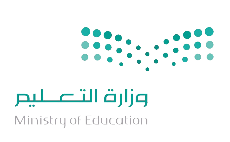 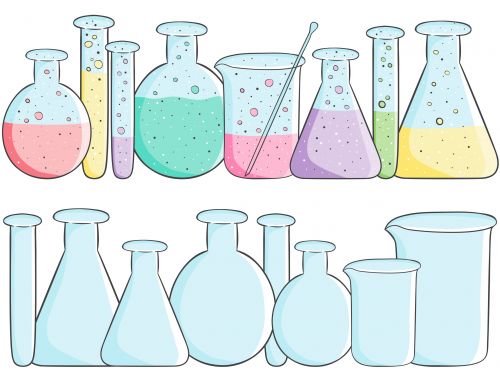 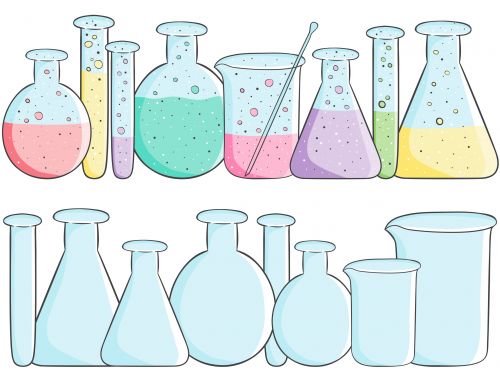 المملكة العربية السعودية
وزارة التعليم 
مكتب التربية والتعليم بمحافظة الجبيل
قسم الصفوف الأولية
النموذج رقم16
إختبار مادة العلوم للصف الثاني ابتدائي/  الفترة الرابعة
و
م
م
و
ل
ع
ع
ل
اسم الطالبة ....................................................... المدرسة......................................... الصف ........................
السؤال الأول:
يجذب المغناطيس الاجسام التي تحتوي على: 


1- بلاستيك                2- خشب            3- حديد
السؤال الثاني :

اكملي الفراغات بالكلمة المناسبة: 

        المغناطيس        -      الحرارة

....................... احد اشكال الطاقة التي يمكنها ان تغير حالة المادة.
السؤال الثاني :
السؤال الثالث:
أجيبي ب ( نعم ) أو ( لا ):

1- البرق من شكل من اشكال الكهرباء المتحركة (           ).

2- الكهرباء المتحركة تتحرك في مسار معين مثل المصباح الكهربائي (         ).

3- تكون قوة المغناطيس اقل ما يمكن عند قطبيه (         ).

4- لكل مغناطيس قطب شمالي وقطب جنوبي (_       ) .
السؤال الثالث  :